Supporting innovative start and
scaleups through the Covid19 crisis
As Covid 19 continues to have a devastating effect on SMEs and in particular EIS, SEIS and VCT funded companies and potentially funded companies, EISA firmly believe the tax advantaged investments that have been successfully in existence for a number of years can have a significant part to play in offering funding and support to the UK’s 250,000 high growth potential SMEs.
To this end, EISA continues to lobby Government and HM Treasury in order to facilitate changes to the schemes that can see them expand and be even more effective in raising funds and directing support to new and existing investee companies.
Overcoming the barriersOne of the barriers to our lobbying efforts is the lack of available data surrounding the schemes and their effectiveness.
We know there is market failure and funding gaps within the SME landscape that we serve. We also know EIS and SEIS backed businesses are more successful than non EIS and SEIS backed businesses but what we need more than ever is quantitative and qualitative evidence to back this up, prove these are norms not the exceptions and present as strong an analytical case as possible to the powers that be.
Only with this can we mount a robust case for the implementation of our recommendations.
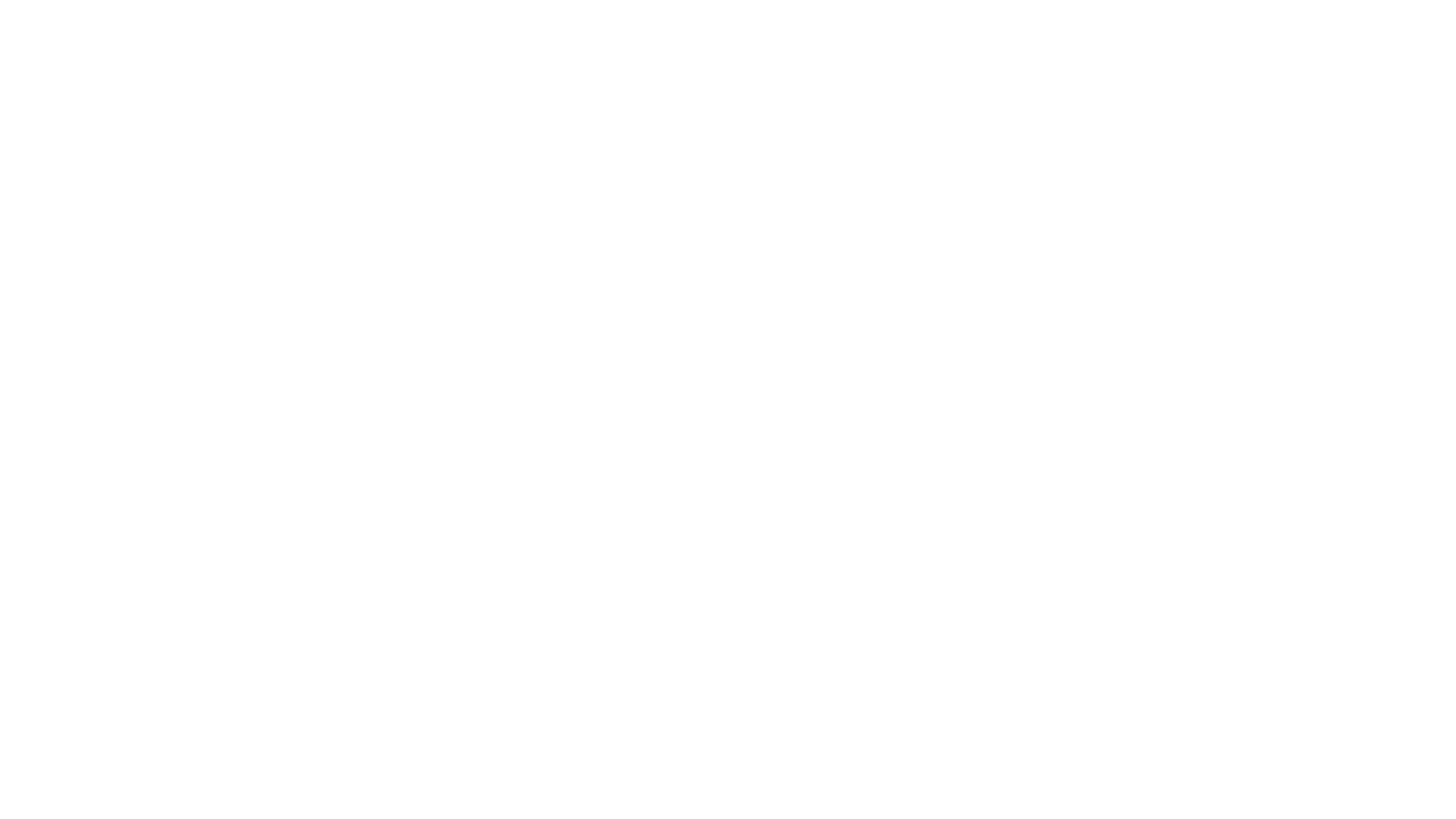 HM Treasury and Government increasingly seek out and require this type of evidence before making any decision so it is incumbent on us as the tax advantaged industry to set the agenda and provide this. Its obvious that the Government has now finished putting in place emergency funding measures and the focus is now turning on recovery/growth funding. It also clear that the Government is back in listening or consultation mode and has set up a number of forums and roundtables to gather date and feedback. Many observers are seeing this as an opportunity for “resetting” the economy and a particular emphasis has already been placed on Growth Capital for SMEs.
Evidence based recommendations
In summary
Now is an opportune time to come together as an industry, collect data and make our recommendations.
The Government is listening, we have a Budget in November and EU withdrawal at the end of the year all of which offer hope that substantive and positive changes to our schemes can be achieved
We need your help, and more specifically, offer of sponsorship to help the fund the project
EISA has surveyed its members about the viability of a major research project that seeks to collect the data mentioned above and assess both the market failure and the efficacy of the EIS, SEIS and VCT schemes. 90% of EISA members were supportive of such a project so we would like to commence that work asap
Overall Objective
Increase the amount of capital available to UK growth businesses through EIS, SEIS and VCT while making it attractive for investors to continue to use the schemes
What the research project will cover
Action Plan
Sponsorship benefits
Your chance to shape the future of our industry

Involvement in the design of the data collection

First sight of data results and recommendations
Founding member of PR and political campaigns

Attribution in project report

PR coverage through social media and other channels
To discuss sponsorship, please contact..
Mark Brownridge – EISA Director General

mark@eisa.org.uk

07502467104